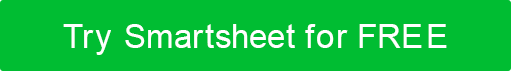 シンプルガントチャートテンプレート
このテンプレートの使用に関する注意事項
グラフ領域に「プロジェクト タスク」と入力します。 
 
グラフの下のキーに「ラベル所有者」と入力します。 

タスクごとの時間の長さを表すバーを調整します。 各バーまたはグラフ領域に開始日と終了日、期日、マイルストーン日付、または追加のタスク情報を追加します。
今日
期日 00/00
期日 00/00
マイルストーン 1
ニーズレビュー
マイルストーン 1 ~ 00/00
期日 00/00
期日 00/00
期日 00/00
期日 00/00
期日 00/00
タスク所有者 7
タスク所有者 5
タスク所有者 3
タスク所有者 1
タスク所有者 8
タスク所有者 6
タスク所有者 4
タスク所有者 2
シンプルガントチャートテンプレート